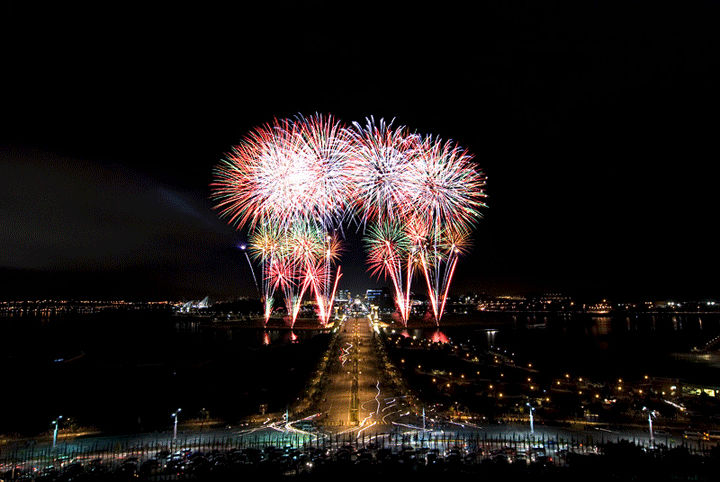 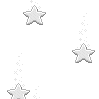 THỦ CÔNG LỚP 3
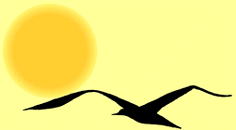 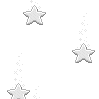 LÀM ĐỒNG HỒ ĐỂ BÀN
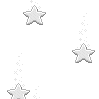 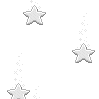 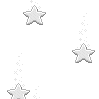 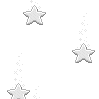 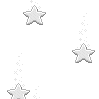 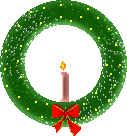 Thủ công: Bài 17  LÀM ĐỒNG HỒ ĐỂ BÀN
Quan sát hình  và cho biết đồng hồ gồm có những bộ phận nào?
12
.
3
6
6
Thủ công: Bài 17  LÀM ĐỒNG HỒ ĐỂ BÀN
CÁC BƯỚC THỰC HIỆN NHƯ SAU:
BƯỚC 1: CHUẨN BỊ VÀ CẮT GIẤY
BƯỚC 2:   LÀM KHUNG, MẶT ,ĐẾ VÀ CHÂN ĐỠ  ĐỒNG HỒ
BƯỚC3:   LÀM THÀNH ĐỒNG HỒ HOÀN CHỈNH
Thủ công: Bài 17  LÀM ĐỒNG HỒ ĐỂ BÀN
BƯỚC 1: CHUẨN BỊ VÀ CẮT GIẤY
1.Cắt 2 tờ giấy dài 24ô,  rộng 16ô  làm khung  và làm đế
2.Cắt 1 tờ giấy hình vuông có cạnh 10 ô để làm chân đỡ
3.Cắt 1 tờ giấy trắng chiều dài 14 ô,  rộng  8 ô làm mặt đồng hồ
Thủ công: Bài 17  LÀM ĐỒNG HỒ ĐỂ BÀN
BƯỚC 2:   LÀM KHUNG, MẶT ĐỒNG HỒ
1. LÀM KHUNG ĐỒNG HỒ
16ô
16ô
10
12
2
Hình2
Hình1
2.Làm mặt đồng hồ
1.Giấy màu trắng , chiều dài 14 ô, chiều rộng 8 ô, gấp tư.
2.Dùng bút chấm đậm vào điểm giữa và gạch vào đầu 4 nếp gấp.
14 Ô
.
8 Ô
Hình1
Thủ công: Bài 17  LÀM ĐỒNG HỒ ĐỂ BÀN
2.Dùng bút chấm đậm vào điểm giữa và gạch vào đầu 4 nếp gấp và viết số 3,6,9,12 vào 4 gạch xung quanh đồng hồ
2.Làm mặt đồng hồ
3.Vẽ kim chỉ giờ, phút, giây bằng 3 màu khác nhau
12
12
.
9
3
9
3
9
9
Hình2
Hình3
Thủ công: Bài 17  LÀM ĐỒNG HỒ ĐỂ BÀN (Tiết 1)
3.Làm đế đồng hồ
16 ô
- Đặt dọc tờ giấy, gấp theo đường kẻ vào giữa tờ giấy
6 ô
- Bôi hồ rồi dán lại, tạo thành tờ giấy có chiều dài 16 ô, chiều rộng 6 ô
24 ô
Hình1
6 ô
Thủ công: Bài 17  LÀM ĐỒNG HỒ ĐỂ BÀN (Tiết 1)
3.Làm đế đồng hồ
1.Gấp 2 cạnh dài theo đường kẻ, mỗi bên 1 ô rưỡi, miết cho phẳng.                                       
2.Sau đó mở đường gấp ra, vuốt lại theo đường kẻ để tạo thành chân đế
16 ô
1 ô rưỡi
3 ô
Hình3
6 ô
1 ô rưỡi
1 ô rưỡi
Hình2
4.Làm chân đỡ đồng hồ
+Đặt tờ giấy lên bàn, mặt kẻ ô ở phía trên. Gấp theo đường dấu 2 ô rưỡi, gấp tiếp 2 lần nữa.Bôi hồ vào nếp gấp và dán lại
10 ô
2ô rưỡi
10 ô
Hình1
Hình2
2 ô rưỡi
10 ô
2 ô rưỡi
2 ô
Hình4
Hình3
1.Dán mặt đồng hồ vào khung đồng hồ:
+ Đặt ướm tờ giấy làm mặt vào khung, mép giấy cách đều nhau
+Bôi hồ mặt sau đồng hồ rồi dán cho cân đối
12
KHUNG
MẶT ĐỒNG HỒ
6
3
9
Làm thành  đồng hồ hoàn chỉnh
2. Dán khung đồng hồ vào phần đế
+ Bôi hồ vào mặt trước phần gấp lên 2ô của chân đỡ, rồi dán vào giữa mặt đế đồng hồ.
+Sau đó, bôi tiếp hồ vào đầu phần cong lại của chân đỡ và dán vào mặt sau khung đồng
12
.
6
3
6
Thủ công: Bài 17  LÀM ĐỒNG HỒ ĐỂ BÀN
Làm thành  đồng hồ hoàn chỉnh
3.Dán chân đỡ vào mặt sau khung đồng hồ
+ Bôi hồ vào mặt trước phần gấp lên 2 ô của chân đỡ, rồi dán vào giữa mặt đế đồng hồ.
+Bôi hồ tiếp vào đầu còn lại của chân đỡ và dán vào mặt sau khung đồng hồ
1ô
Mặt sau
Bôi hồ
Phần 2ô dán vào đế đồng hồ
Chân đỡ đồng hồ
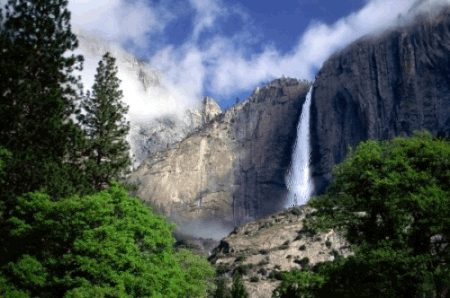 MỜI ĐỒNG NGHIỆP HÃY GHÉ VÀO THĂM BLOG CỦA MÌNH NHÉ
Chuthisoa.blogtiengviet.net
DT: 01667 420 172
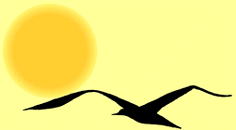 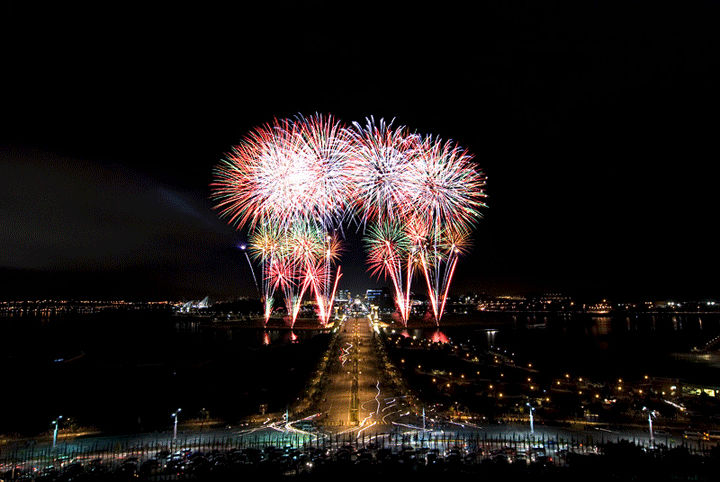 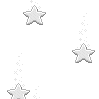 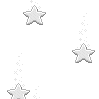 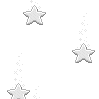 CHÚC CÁC EM HỌC TỐT
CHÚC QUÝ THẦY, CÔ GIÁO SỨC KHOẺ
XIN CHÀO VÀ HẸN GẶP LẠI
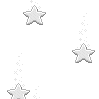 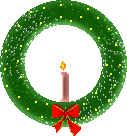